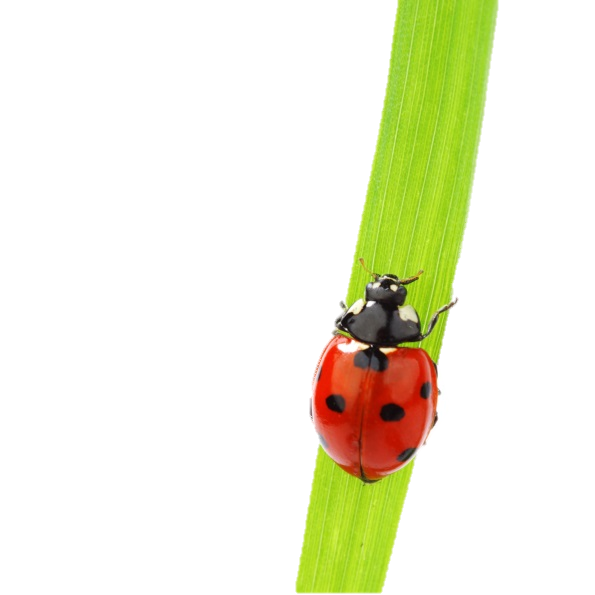 Department of Biology, Spring 2017 Upper Division Offerings
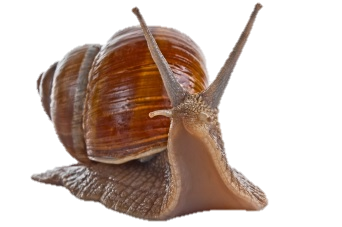 *By Instructor Permission
*Probably
* IDLS & SEED